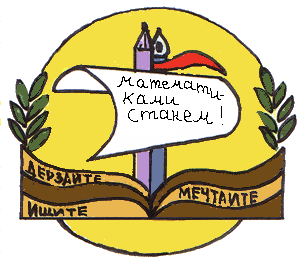 Автор: Макарова Татьяна Павловна,
 учитель математики высшей категории 
ГБОУ СОШ №618 г. Москвы
Тип урока: 
урок закрепления и совершенствования знаний.
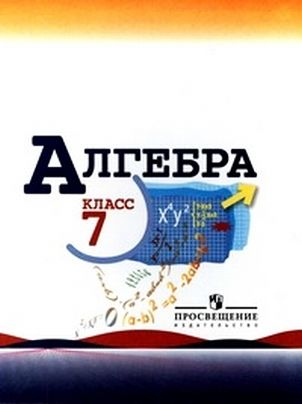 Prezented.Ru
Учебная:  применение алгоритма умножения одночлена на многочлен на практике.
Методическая: организовать работу класса по закреплению темы «Умножение одночлена на многочлен».
Развивающие: формирование приемов логического мышления, умения анализировать; развивать эмоции учащихся, создавая с этой целью в ходе урока эмоциональные ситуации удивления, восторга, занимательности.
Воспитательные:  воспитание аккуратности; формирование у учащихся стремления к совершенствованию знаний. Работать над повышением грамотности устной и письменной речи учащихся, следить за осанкой учащихся при письме. Учить умению слушать.
Решим устно задачи
№1. Выполнить умножение одночленов
а) 8с· (-5х) =
б) -3х·ху2=
в) -7аb·(-2a)=
-40сх
-3х2у2
14а2b
Решим устно задачи
№2. Решить уравнение
а) 8х=24

б) -4у=28

в) -6z= - 54
x = 3
y = - 7
z= 9
Решим устно задачи
№3. Выполнить умножение одночлена на многочлен

а) 2у· (у-1) =

б) 3а· (а-b+4) =
2y2 – 2y
3a2 – 3ab + 12a
Одночленом называется выражение, которое содержит числа, натуральные степени переменных и их произведения, и при этом не содержит никаких других действий с этими числами и переменными.
Например:
−5ах³, а³с²ху, −7, х³, −а.
Сумму одночленов называют многочленом
Например:
3 a 2 + ab + 5 b3
Одночлен, записанный в виде произведения числового множителя стоящего на первом месте и степеней различных переменных
Например:
2x3a2(−3)(x3)2 = −6a2x9 .
Многочлен записан в стандартном виде, если каждый его член является одночленом стандартного вида, и многочлен не содержит подобных слагаемых.
Например:
17аb2c3 + 4bc2 +8b2 +c +2
Если перед скобками стоит знак «+», то скобки опускаются, а члены записываются с теми же знаками.
Если перед скобками стоит знак минус, то скобки опускаются, а члены записываются с противоположными знаками.
а + (b + с) = а + b + с
-(а + b) = -a - b.
6. Как умножить многочлен на одночлен?
Чтобы умножить одночлен на многочлен, надо умножить этот одночлен на каждый из членов многочлена.
a(b+c)=ab+ac
6. Как умножить многочлен на одночлен?
Чтобы умножить одночлен на многочлен, надо умножить этот одночлен на каждый из членов многочлена.
a(b+c)=ab+ac
Выполнить умножение
-3х · (- х3+ х – 5)= 
Представьте в виде многочлена
- а2·(3а – 5) + 4а·(а2 – а)= 
Решите уравнение
3у·(4у – 1) – 2у·  ( 6у – 5)= 9у – 8(3 + у);
Prezented.Ru